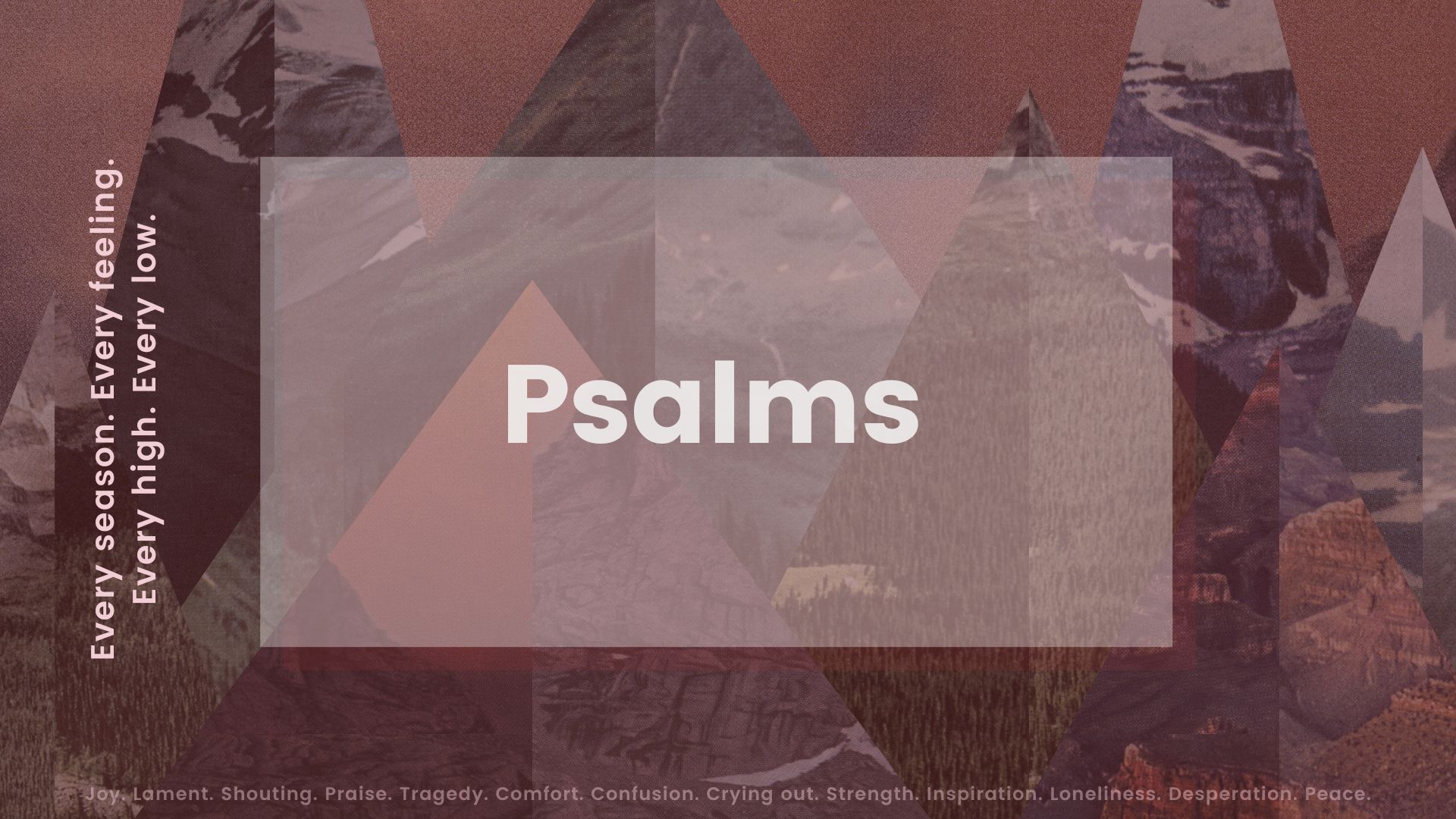 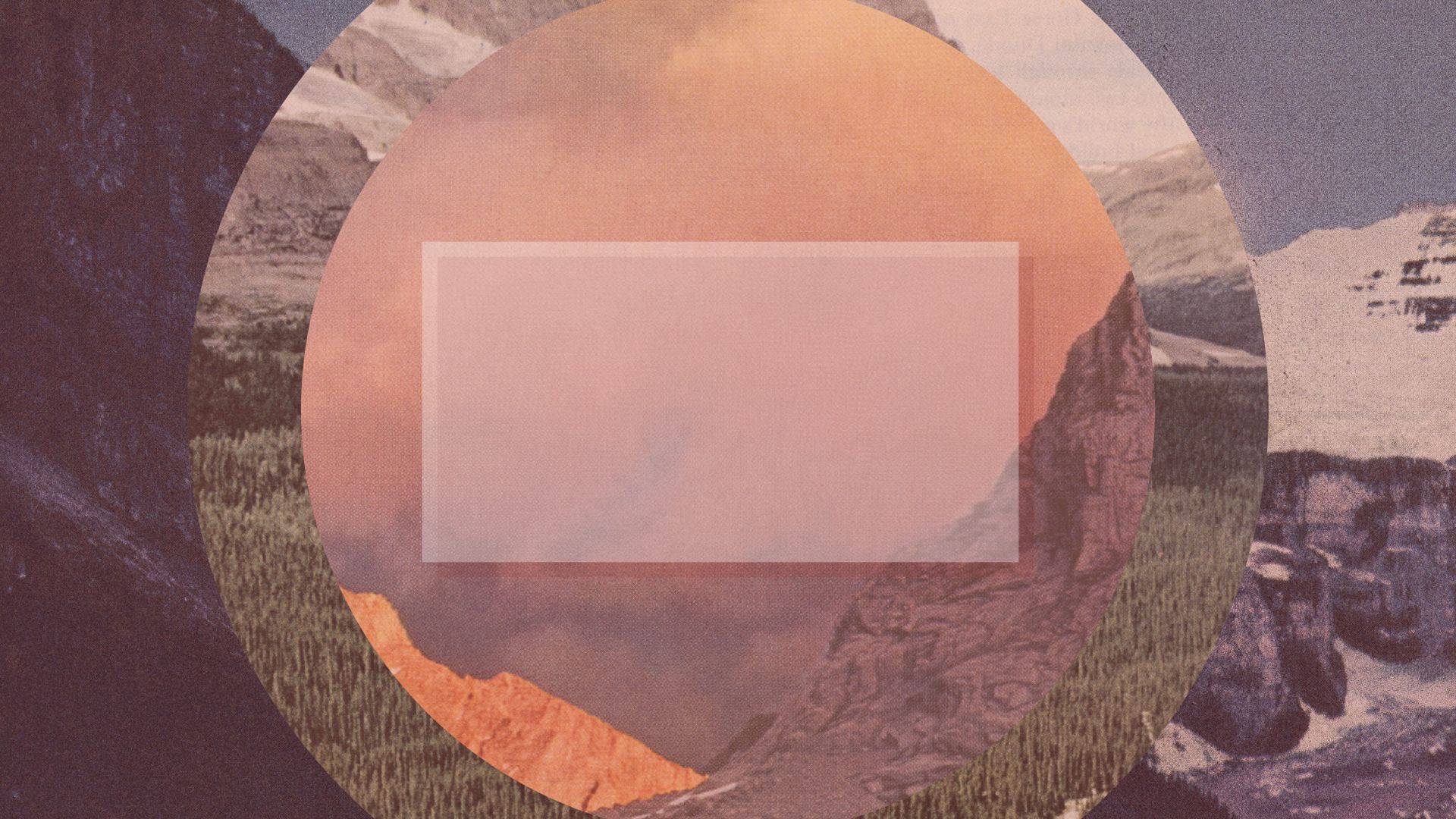 Exhortation to Seek God’s Face
Psalm 24
Background and Occasion

Composed to celebrate the return of ark of God’s presence to Jerusalem
 1 Chronicles Chapters 13 & 15
Psalm 24 (NIV)
Of David. A psalm.

1 The earth is the Lord’s, and everything in it,    the world, and all who live in it;2 for he founded it upon the seas    and established it upon the waters.
3 Who may ascend the hill of the Lord?    Who may stand in his holy place?4 He who has clean hands and a pure heart,    who does not lift up his soul to an idol    or swear by what is false.
5 He will receive blessing from the Lord    and vindication from God his Saviour.6 Such is the generation of those who seek him,    who seek your face, O God of Jacob.		Selah

7 Lift up your heads, O you gates;    be lifted up, you ancient doors,    that the King of glory may come in.
8 Who is this King of glory?    The Lord strong and mighty,    the Lord mighty in battle.
9 Lift up your heads, O you gates;    lift them up, you ancient doors,    that the King of glory may come in.10 Who is he, this King of glory?    The Lord Almighty—    he is the King of glory.			Selah
Verse 6 promises blessings to those who seek God’s face as Jacob did

Including: For a nation – 2 Chronicles 7 v 14
Seekers of God’s Face


Moses – Exodus 33 v 11

David – Psalm 27 v 4-9
Example of Jacob- Hebrews 11 v 21

Man of faith till life’s end
Genesis 48 v 21; Genesis 49 v 29 – 30
Keen for blessing of his descendants
Genesis 48 v 12 – 20; Genesis 49 v 1 – 28
A Worshipper
Genesis 47 v 31
Needed support of staff
The result of seeking God - Genesis 32
Jesus taught, pray with:

Persistence (NKJ)

Boldness (NIV)

Importunity (KJV)

Luke 11 v 8
The Challenge of Jacob’s Example


How desperate are we for God’s blessings?